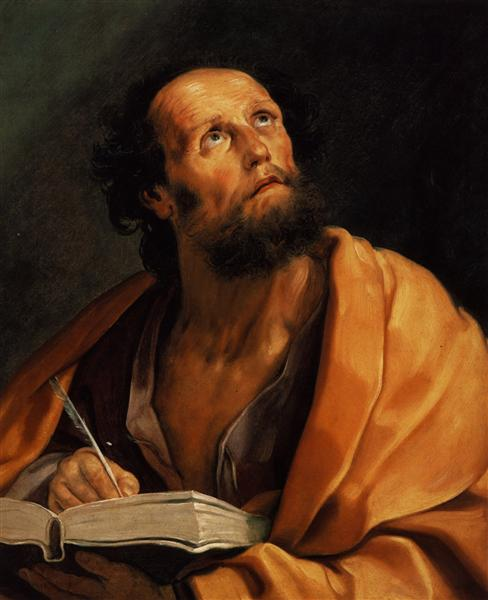 Lessons in Luke
The life and works of Luke
Luke
The Book of Luke is unique
Luke
The Book of Luke is unique
Synoptics
Luke
The Book of Luke is unique
Synoptics
Unique Qualities
Luke
The Book of Luke is unique
Synoptics
Unique Qualities
Longest book of NT
Luke
The Book of Luke is unique
Synoptics
Unique Qualities
Longest book of NT
Most Literary
Luke
The Book of Luke is unique
Synoptics
Unique Qualities
Longest book of NT
Most Literary
Exclusive material/events/quotes
Luke
2.	The Author
Luke
2.	The Author
External Evidence
Luke
2.	The Author
External Evidence
Internal Evidence
Luke
2.	The Author
External Evidence
Internal Evidence
Characteristics of Luke
Luke
2.	The Author
External Evidence
Internal Evidence
Characteristics of Luke
Gentile believer
Luke
2.	The Author
External Evidence
Internal Evidence
Characteristics of Luke
Gentile believer
Humble
Humility
“…humility is considered the proper attitude of human beings toward their Creator. Humility is a grateful and spontaneous awareness that life is a gift, and it is manifested as an ungrudging and unhypocritical acknowledgment of absolute dependence upon God”
Walter A. Elwell and Philip Wesley Comfort, Tyndale Bible Dictionary, Tyndale Reference Library (Wheaton, IL: Tyndale House Publishers, 2001), 618.
Philippians 2:5-8
“Have this attitude in yourselves which was also in Christ Jesus, who, although He existed in the form of God, did not regard equality with God a thing to be grasped, but emptied Himself, taking the form of a bond-servant, and being made in the likeness of men. Being found in appearance as a man, He humbled Himself by becoming obedient to the point of death, even death on a cross.”
Humility
“…humility is considered the proper attitude of human beings toward their Creator. Humility is a grateful and spontaneous awareness that life is a gift, and it is manifested as an ungrudging and unhypocritical acknowledgment of absolute dependence upon God”
Walter A. Elwell and Philip Wesley Comfort, Tyndale Bible Dictionary, Tyndale Reference Library (Wheaton, IL: Tyndale House Publishers, 2001), 618.
Luke
2.	The Author
External Evidence
Internal Evidence
Characteristics of Luke
Gentile believer
Humble
Faithful
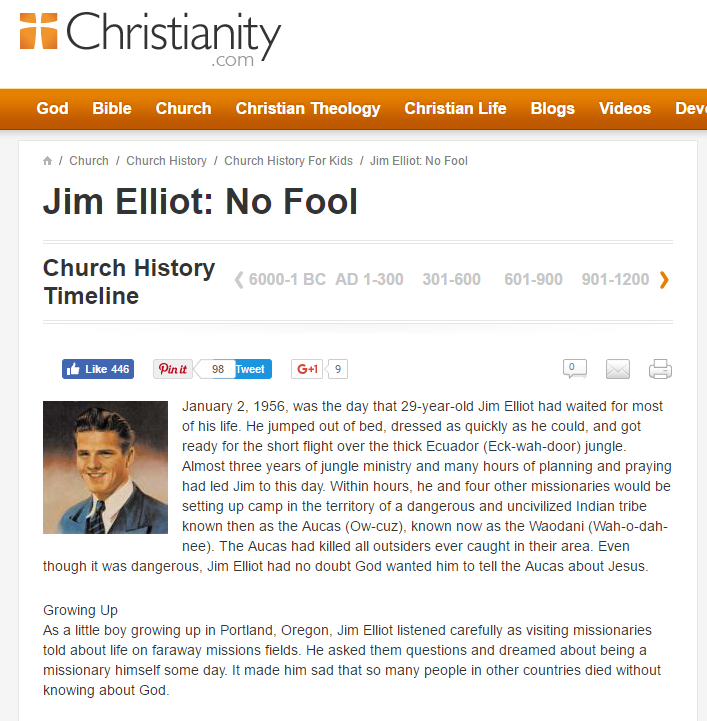 Source: http://www.christianity.com/church/church-history/church-history-for-kids/jim-elliot-no-fool-11634862.html
Luke
2.	The Author
External Evidence
Internal Evidence
Characteristics of Luke
Gentile believer
Humble
Faithful
Beloved Physician
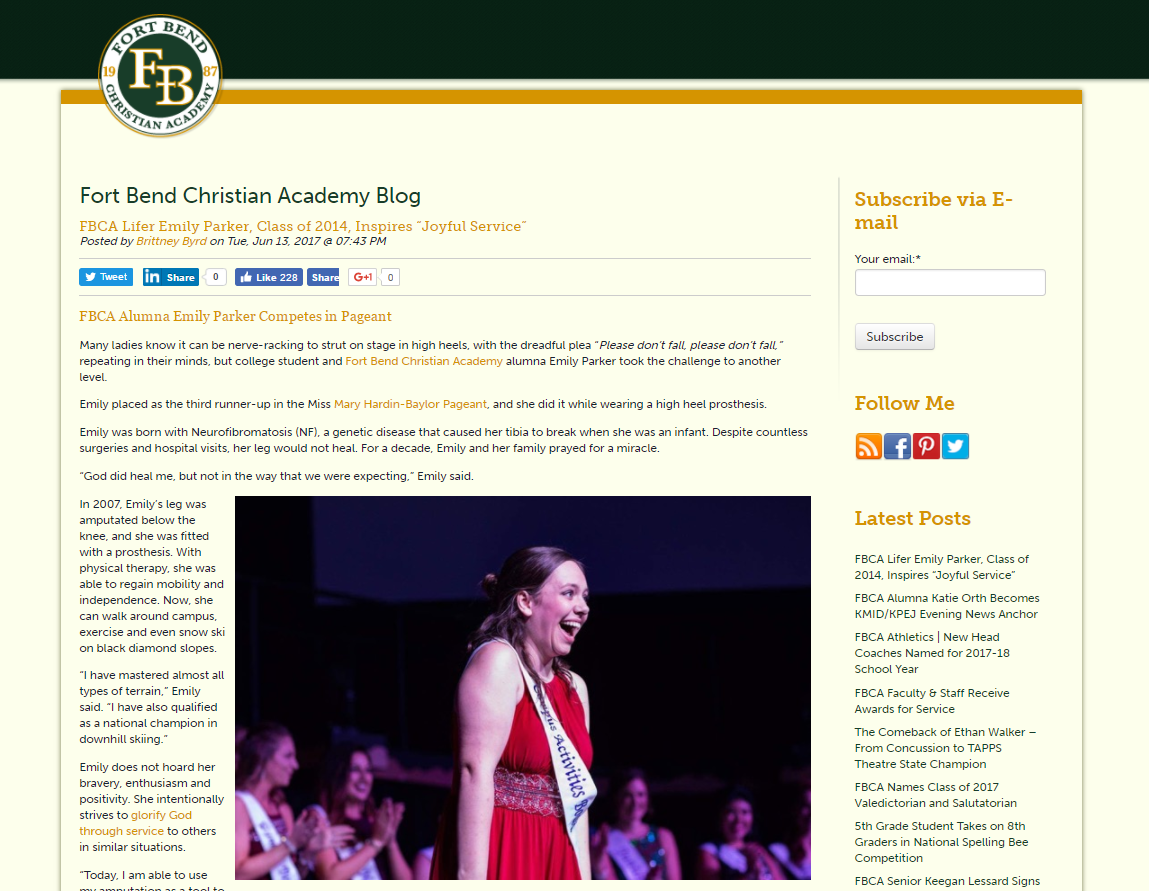 http://info.fortbendchristian.org/blog/fbca-alumni-emily-parker-christian-service?utm_content=55928467&utm_medium=social&utm_source=facebook
Luke was also…
2.	The Author
C.	Characteristics of Luke (Cont.)
Not an eye witness
Theologian
Historian
Faithful Preacher
D.	Purpose of the Book
Conclusion
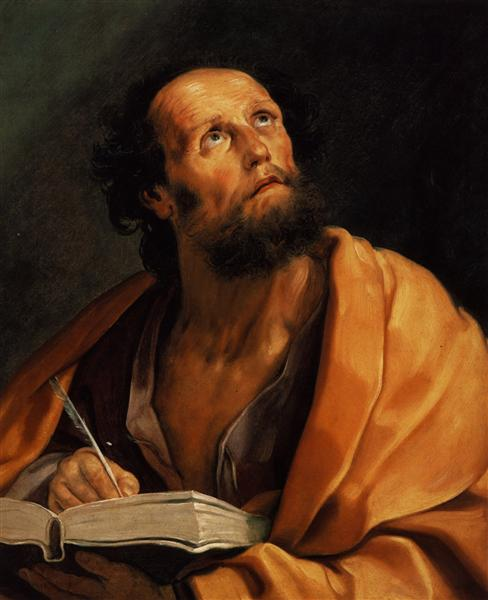 Lessons in Luke
The life and works of Luke